FUNDAMENTALS OF COMMUNITY HEALTH NURSING
KECHN SEPTEMBER 2021 CLASS 
KMTC BOMET CAMPUS
Concept of Community Health
Sanders viewed community in three dimensions- as a place, as a social system and as a collection of people.
It is a place because the environment, housing, transportation etc are all related to geographical location, as are population composition and distribution, health services, resources and facilities. 
It is a social system because a community is a combination of all the social systems which have been developed to carry out its major functions with its patterns of interaction.
It is a collection of people where the health workers will find both the healthy and unhealthy individuals.
WHO defines a community as a social group determined by geographical boundaries and common values and interests.
Functions of the community
To determine the use of space for living and other purposes.
To make available the means for production and distribution of necessary goods and services.
To protect and conserve the health, life, resources and prosperity of individuals.
To educate and acculturate the newcomers i.e. the children and immigrants.
To transmit information, ideas and beliefs.
To provide opportunities for interactions between the individuals and groups.
Health
WHO defines health as a state of complete physical, mental, social and spiritual well-being and not merely the absence of disease or infirmity. 
This definition has the following characteristics thatpromote a more positive concept of health;
A concern for the individual as a total system.
A view of health that identifies internal and external environment.
An acknowledgement of the importance of an individual’s role in life.
Community Health
WHO defines community health as the health status of the members of the community, to the problems affecting their health and the totality of health care provided for the community.
Community health is an art and science of taking care of health in all its aspects of life which includes; 
Promotion and preservation of health in all
Prevention of disease

These objectives are achieved through:
Maintaining good sanitation and potable water supply
Providing health education for self care and on nutrition.
Controlling communicable and non- communicable diseases.
By organizing proper medical and nursing services.
Improving the standards of living by involvement of other sectors, beneficiaries and the people.
Concepts of Community Health
The community has been one of the most fruitful areas for improving the health of the people.
It is a major fact that social, physical and cultural aspects of the community have a major influence on the health of the individual. 
The social environment is important since social problems and social supports are directly related to physical and mental illness.
 The physical environment is vital since physical problems like air, water and soil pollution leads to various diseases in human beings. 
The cultural environment includes food patterns and lifestyles which have a major impact on health.
The health care professionals must actively consider the influence of the community on the health status of the patient and be involved in influencing the structure and functioning of the systems within the community.
History of community Health
As a profession, community Health dates back to 2100 years ago.
Early responsibility involved control of communicable diseases through;
Control of environment
Better sanitation
Strict isolation procedures e.g. for tuberculosis, leprosy
Advances led to development of laboratory techniques which led to;
Earlier diagnosis
More effective medication care
The control measures developed included:
Immunization
Provision of safe water supply
Waste disposal
Gradually, the six basic functions of public Health evolved: 
Control of communicable diseases
Environmental sanitation
Laboratory services 
Vital statistics
Maternal and child health care
Health education
Community health has developed today to be part of medicine which concentrates on the health of the whole population and with prevention of diseases
Principles of Community Health
Health care should be based around the life patterns of the population. It should serve and meet the needs of the community.
Primary health care should be an integral part of the national health system.
Health care activities should be fully integrated with the activities of the other sectors involved in community development i.e. education, agriculture, public works, housing and communication.
The local population should be actively involved in the formulation and implementation of health care activities so that health care can be brought into line with the local needs and priorities.
The health care offered should place a maximum reliance on available community resources and should remain within the cost limitations of the country. 
Health care should follow an integrated approach of preventative, promotive, curative and rehabilitative services for the community, family and the individual. The balance between these services should vary according to community needs.
The majority of the interventions should be undertaken at the most peripheral practice level of the health services by the workers most suitably trained for performing these activities.
Purposes of Community Health
To ascertain the nature and extent of disease and disability in the community.
To take suitable measures to;
Promote healthful living
Prevent disability
Correct remedial defects
Treat illness
Rehabilitate those with handicaps
To evaluate the progress and success of current programs
To conduct research into community causes of disease and investigate through research improved methods and techniques.
To provide the necessary organization of health care required to deal with community ill health.
To educate the public in prevention of health hazards in the best use of medico-social measures and appropriate technology.
Community Health Concept in Relation to Individual, Family, Community and Environment
Introduction
Disease, ignorance and poverty are the cause of suffering of the most of the people in the community and therefore, if the health workers are to deal with disease they must understand about the ignorance and poverty.
Health worker needs to understand:
The individual
Their culture and education
The community in which they live in
Their family and friends
Individual
Each individual is unique, though he shares behavioral characteristics with other people of the same culture.
Culture is all those things people learn, share and pass on to later generations.
It is important for the health workers to show respect and understanding for other people and their culture.
People learn beliefs and customs about rights and wrong behavior as they grow up. 
Some practices and beliefs about sickness and health are related to the beliefs and customs.
In general, the individual’s environment largely determines his choices and his behavior.
The Family
Children receive their basic education in language, beliefs and customs from their families. 
Families also provide children with basic needs. 
In most communities, male dominance influences what changes are acceptable in the family and what services can be utilized.
Beliefs about sexual relations within and outside marriage are often strongly held. 
Traditional beliefs about abstinence from sexual intercourse, simple contraception methods and the spacing of children are not being practiced as much now. 
This has increased the number of children born to young unmarried girls with little spacing between births and the spread of STI’s and HIV.
The community
In a typical rural community, there is a strong sense of all belonging together.
Traditions and public opinions in rural communities are very important and people are very careful to behave in a way that meets community approval.
Rural communities have some leaders who tend to be influential in some matters e.g. elders, religious leaders/ teachers and health workers. 
Therefore, the health workers need to know who theleaders are.
In urban areas, overcrowding and inadequate amenities isa problem. 
Most urban dwellers work away from where they live, so there is not such a strong sense of belonging together.
Family and public opinion have less effect on behavior.
Conflicts between groups of people are a normal featureof communities which may be due to personal ambitions,differences in viewpoints (where to build a newdispensary).
Environment
The environment is an important part of the overall picture of human life and behavior. 
Within the environment are many influences all of which have a bearing on how people live and behave. 
In turn the way people live and behave determines thediseases from which they suffer and how effectively the health services work.
Biological environment: Made up of all the living things to include;
People
Vegetation e.g. trees, grass
Animals e.g. predators
Insects e.g. mosquitoes, houseflies
Infective organism- amoebae, bilharzias, tetanus
Physical environment- made up of all the geographical, physical and chemical features
The land- mountains
Type of soil and water
Climate
Altitude
Chemicals and toxic substances 

Cultural and social environment: Made up of all the customs, beliefs and organization.
Family and kinships
Customs and beliefs
Religion
Leadership and power structures
Economic and political environment: Made up of work, money and government
Local community organization
Rural and urban economies
Political organization
Development policies
The environment determines how people live and which diseases they suffer from.
The environmental factors interact with one another.
The results of people changing the environment can be good or bad. 
The environment can be changed to make it healthier.
The multiple interactions between people, diseases and the environment are called ecology.
Important trends currently affecting individuals, families and the whole community includes:
Rapid population growth
Rural- urban migration leading to overcrowding
HIV affecting mainly young people, which is likely to lead to increase in the proportion of aging population.
HIV also causes rapid increase in the number of orphans.
Community Health Worker		
Community health workers (CHWs) are frontline public workers who are trusted members in any given community and they provide basic health and medical care to a particular community. 
CHWs are also referred to as: 
Village health worker 
Community health aid
Community health promoter
Lay health advisor.
Community Health Worker Selection Criteria.
Be a permanent resident of the community.
Be mature and responsible community member.
Be acceptable and respected member of the community.
Be self supporting/Self reliant.
Be ready to volunteer services in the community. 
Be literate and posses leadership quality.
Be a role model in the community.
Be creative and hardworking member of the community.
Should be approachable and able to motivate others.
Roles of Community Health Worker :						
Health educator and trainer
Care provider
Researcher
Health monitor
Role models
Reporter/statistician
Community organizer
Change agent
[Speaker Notes: HEALTH EDUCATOR AND TRAINER					        
     i)Health workers identify and interpret training needs of community conduct premarital counseling initiates the use of tri- media (radio, TV, cinema) for health education purposes.
ii) Conducts pre and post consultation conference for clinic clients and acts as a resource speaker on health related services.
2.CARE PROVIDER
Provides direct nursing care to sick or disabled in the home, clinic, school and work place.
Making home visits to chronically ill people and nursing among others.
Develops family capability of taking care of the sick, disabled and independent members of the community.
3.RESEARCHER
Participates in the conduct of survey studies and researches on nursing. 
Coordinates with government and non- governmental organizations in the implementation of studies and research.
4.HEALTH MONITOR
Detects deviation from health of individuals, families and communities through contacts or visits.
5.ROLE MODELS
Provides good example of healthful living to members of the community.
6.REPORTER/ STATISTACIAN
Prepares and submits required records and reports
 Maintains adequate, accurate and complete recording and report
Reviews, validates, consolidates, analyses and interprets all records and reports.
Prepares statistical data and chart and other data presentations.
7.COMMUNITY ORGANIZER
Initiates and participates in community development activities
Motivates and enhances community participation in terms of panning, organizing, implementing and evaluating health services
8.CHANGE AGENT
Motivates changes in health behavior in individuals, families, groups and communities that also include lifestyle in order to promote and maintain health.]
Organization Of Health Services in Kenya
Organizational Structure of the Ministry of Health
One of the important activities of the government is to look after the health of the people. 
The government carries out this activity through the Ministry of Health.
The Ministry of Health is the main provider ofhealth services to all the citizens.
Functions of the Ministry of Health
Planning (for the delivery of health care services)
Maintaining effective health information systems
Manpower training, recruitment and development
Promotive and preventive services
Curative services
Health care financing
Registration and licensing of health facilities
Health care policy development
Health care quality assurance
The Ministry of Health operates at three main levels, which are based on our country’s administrative setup. The four levels are:
National (Central)
County
Community (Peripheral)
National (Central Level)
The national (central) level is the headquarters where political, professional and administrative matters are coordinated and policy decisions made. 
It is headed by a minister (Cabinet Secretary), assistantminister (Chief Administrative Secretary) and a principal secretary, in that order of seniority. 
These leaders are politically appointed and may not be health professionals.
Next in this hierarchy comes the technical leader of health services, that is, the Director of Medical Services (DMS). 
The Director of Medical Services supervises all matters pertaining topreventive, promotive and curative health services. 
They are assisted by Deputy Directors, who are responsible for the various divisions which deal with the different responsibilities,such as mental health, communicable diseases and health planning, among others.
The administrative setup of the Ministry of Health is illustrated next.
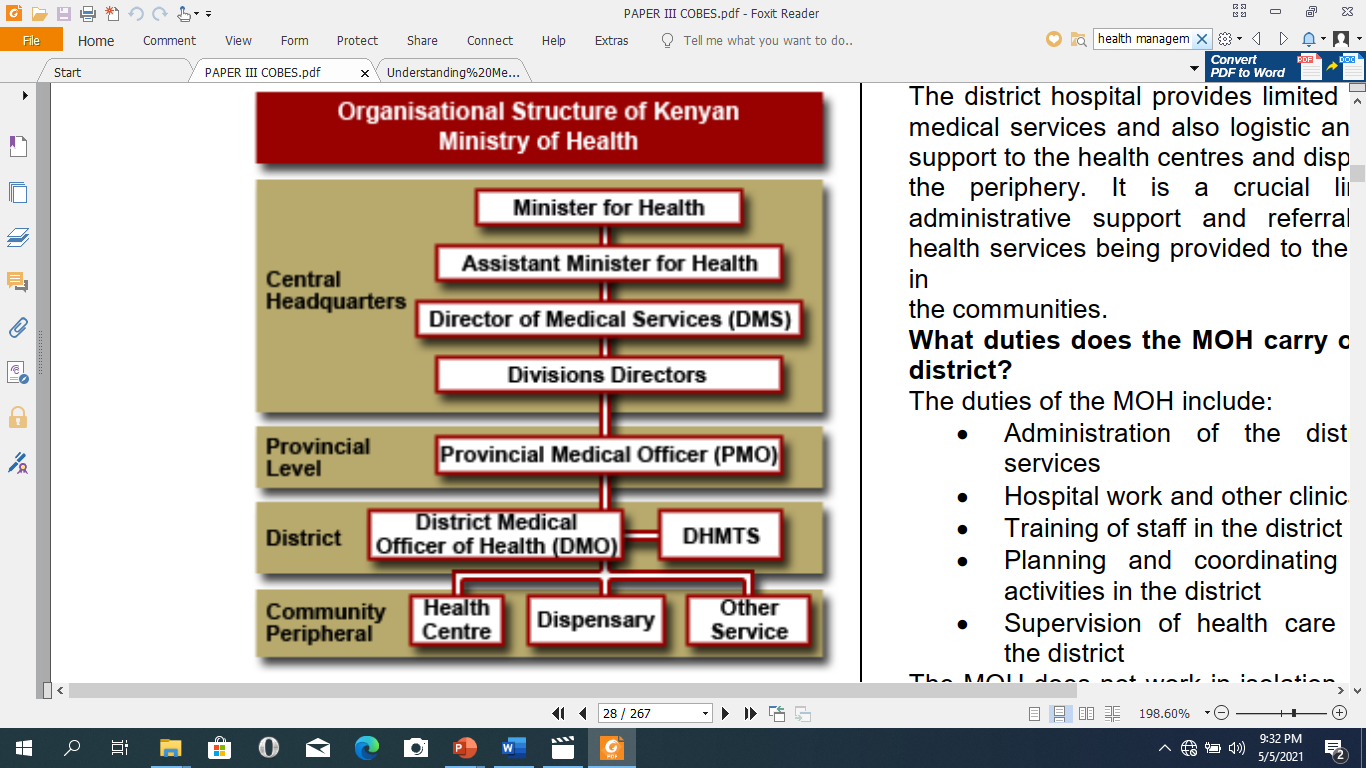 County Level
The county is the basic organisational unit of the government health services. 
It is a key level in the health sector administrative setup because the government decentralised almost all of itsactivities and made the counties the focus for ruraldevelopment. 
The government delivers health care to the county population through:
A county or a sub-county hospital
Health centres
Dispensaries
Mobile (outreach) units
The district health service is headed by a Chief Executive Committee Member assisted by Chief Officers of Medical services and public health. They are then assisted by Sub-County/District Medical Officer of Health (DMOH) also referred to as Medical Officer of Health (MOH). 
The administrative headquarters of the sub-county health services are usually at the county or sub-county hospital, where the DMOH is in most cases also the medical superintendent of the hospital. 
The county hospital provides some specialized medical services and also logistic and technical support to the health centres and dispensaries in the periphery. 
It is a crucial link in the administrative support and referral chain of health services being provided to the populationin the communities.
Duties of the MOH
Administration of the sub county health services
Hospital work and other clinical duties
Training of staff in the district
Planning and coordinating all health activities in the sub-county
Supervision of health care delivery in the sub-county
The MOH also head a team of health professionals who form theSub-County Health Management Team (SCHMT).
The SCHMT is charged with the responsibility of monitoring and supervising all health care services in the sub-county. 
Most of the members of the SCHMT are found at the county/sub-county hospital. 
The other key members of the SCHMT are found at the district administrative headquarters. These members are:
The Sub-County Medical Officer of Health (Chairperson)
The Sub-County Public Health Nurse
The County/Subcounty hospital Nursing Officer In-Charge
The Sub-County Public Health Officer
The Sub-County Public Health Education Officer
The Sub-County Health Administrative Officer
The Sub-County Health Information Officer
The Sub-County Pharmacist
The SCHMT has other co-opted members whoinclude:
Sub-County HIV/AIDS/STD Coordinator
Sub-County District Physiotherapist
Sub-County Clinical Officer
Sub-County Nutritionist
Sub-County Laboratory Technologist
Sub-County Orthopaedician
Sub-County Reproductive Health Coordinator
Functions of the SCHMT
Formulating relevant health objectives for the sub-county in keeping with the county and national health policies
Identifying health problems and needs in the SC.
Training and deployment of staff to health facilities.
Planning and coordinating health activities for optimal utilisation of county/sub-county resources.
Supervising all health care activities and services within the district.
Collecting and analysing data on community health needs and assessing health coverage.
Monitoring and supporting the rural health staff and community health workers.
Licensing health facilities/clinics.
The District Public Health Nurse
The District Public Health Nurse (DPHN), also known as the District Community Health Nurse, is an important member of the SCHMT and is responsible to the SCMOH.
The main duties and responsibilities of the DPHN are:
Planning, organising and supervising all community health activities in the sub-county.
Deploying nursing staff to community/rural health facilities.
Conducting staff update courses
Collecting health information and compiling reports about community health services.
Planning and coordinating health campaigns.
Procurement, storage and distribution of EPI vaccines.
Implementing health development projects for the sub-county development committee.
Community/Peripheral Level
The last level in this hierarchy is the community/peripheral level. 
This is really at the community level where there are divisions, locations and sub-locations. 
Here health centres, dispensaries and in some places,community based health workers provide basic curative, promotive and preventive services.
They may be augmented by the activities of special programes, such as KEPI, or various mobile services.
These health services together form the backbone of rural health service where about 80% of the population live.
Private and Religious Health Organisations
Not everyone gets all their medical care from government facilities. 
People are also treated by other health institutions supported by private and religious organisations.
Private institutions offering health services through supplementing the government health services, play a significant role in health care delivery. 
Many patients, who might not otherwise receive health care, are treated in private clinics. 
Some of the drugs and services not available in government units can be obtained in private clinics.
Religious Groups
Roman Catholic Church
Presbyterian Church of East Africa
Seventh Day Adventists
Anglican Church in Kenya
Quakers (Friends Kaimosi)
African Inland Church

Non-Governmental Organisations (NGOs)
Africa Medical and Research Foundation (AMREF)
Kenya Red Cross Society
Aga Khan Foundation
Plan International



Private Health Care Institutions
The Nairobi Hospital
MP Shah Hospital
The Aga Khan Hospital(s)
Mombasa Hospital
Gertrude Garden Children Hospital

United Nations Special Bodies
United Nations International Children Emergency Fund (UNICEF)
World Health Organisation (WHO)
Community Based Health Units
Characteristics of a Healthy Community
Safe and healthy environment, relatively free from natural and man-made hazards
Community members have high standards of personal hygiene
Adequate supply of clean water
Availability of adequate nutritious food
Suitable housing
Harmonious interpersonal relationships among members
Availability and accessibility of health care facilities
Availability and accessibility of suitable educational, social and recreational facilities
Gainful occupational activities (availability of stable or reliable sources of income)
Sound communication infrastructure
Communal approach to and participation in tackling communityproblems
Community Sub-systems
A community is made up of various subsystems, all of which have a bearing on how people live and behave.
For a community to function smoothly the various sub-systems must work in harmony. 
A community has eight essential sub-systems, which interact and interrelate continuously.
Socio-cultural System
This system is made up of all the customs and beliefs, family and kinships, leadership and power structures in society. 
This sub-system exerts a powerful influence on the lifestyles of the community members, their priorities andtheir attitudes and values towards health andillness.
For example some cultural factors promote either acceptance or stigma towards a certain illness. 
High-risk behaviour may be a result of cultural traditions.
Political System
This sub-system is made up of the government and its development policies as well as political organisations.
If there is political support towards improving health care delivery, the government provides the mechanism and structure for the planning, implementation and evaluation of the health care delivery system. 
The constitution of Kenya contains a declaration for the elimination of poverty, ignorance and disease; hence theestablishment of the Ministry of Health and several other ministries
Economic System
The government’s ability to provide health and other services to its citizens depends on the state of the economy. 
The poorer the economy of the country, the more disadvantaged its people will be. 
Low economic status is highly associated with malnutrition and communicable diseases.
Education System
Education is the main tool of changing behaviourand improving individual and community health
Low educational status perpetuates underdevelopment, harmful traditions and superstitions 
The educational system can be effectively used to pass health related information and messages that could significantly transform the perception of the communities on healthy living and prevention of illness
Religious system
The religious system may be a source of health promotion when its values and teachings positively influence lifestyles and healthy behavior for example forbidding smocking, alcohol consumption, premarital sex and extramarital sex.
On the other hand, religious teachings maypromote ill health, for example, by forbidding thefollowers from seeking treatment in hospitals.
Environmental System
Environmental sanitation is one of the leading promoters of individual and community health.
Clean water supply, proper disposal of waste and adequate housing are key to community wellness. 
Environmental pollution is a cause of various illnesses.
Communication and Transport System
Communication includes all the means of contacting and exchanging information with one another such as roads, bridges, railroad, telephone, television, radio, computers, internet, fax, and postal services.
The communication system is important in spreading health messages. 
Transport aids in communication by moving people from place to place.
Health Care system
The health care system exists to provide promotive, preventive, curative and rehabilitative services in hospitals, nursing homes, clinics, health centres, dispensaries, and through special health projects and programs.
The health care system is enhanced through linkages that bring together the government, non-governmental organisations, private institutions and individuals in providing continuous and comprehensive health services.
These linkages strengthen the multi-sectoral approach of achieving health for all.
Integrated Health Services
Integrated – composed and coordinated to form a whole
Integrated health service (IHS) is vital in response to the needs of individuals and populations.
Approximately half of the world's population lacks access to essential healthcare.
Uncoordinated care has economic burden on 12% of the world’s population .
Integration can occur across various levels, settings of care and patient population. 
The World Health Organization (WHO)  describes integration of health services as the management and delivery of health services so that clients receive a continuum of preventive and curative services, according to their needs over time and across different levels of the health system.
Principles of Integrated Health Services
Delivery of health care services is complex and requires a tailored approach to meet community needs. 
There is no one-size-fits-all model of integration that is appropriate for all organizations and communities.
Improved health service coverage depends on the availability and accessibility to quality people-centered care.
1. Comprehensive Care
Integrated health systems take responsibility to plan for, provide, and coordinate all core services along the continuum of health for the population served. 
These services include primary care through specialized care, as well as cooperation between health and social services to coordinate efforts across sectors.
2. Client-Focused Care
Integrated health systems place the patient/client at the center of their operations. 
A client-focused approach encourages active participation by the client and their family or informal caregivers.
Listening and responding to the needs of specific populations and communities is a key component of inclusive health care.
3. Standardized Care
The use of standardized, evidence-supported protocols across health care service provider teams is an important element when providing integrated health services.
Practice guidelines are meant to standardize care across services and sites, with the aim of enhancing the quality of care. 
4. Performance Management
Integrated health systems have well developed performance monitoring systems, including indicators to measure outcomes at different levels. 
Continuous measurement of health care outcomes and reporting are fundamental parts of the quality improvement process.
5. Information Systems
Quality information systems strengthen communication and information flow between service providers and partner agencies. 
Data management through an electronic system allows for collection, tracking, and reporting of information such as population demographics and needs, use of services, and client experience.
6. Leadership 
An integrated health system calls for a clear vision for service delivery, and an organizational culture that supports the vision. 
Bringing different cultures together requires dedicated leadership with clear communication processes.
7. Governance
Governance should be diversified, ensuring representation from a variety of stakeholder groups.
Diverse stakeholders contribute different perspectives and knowledge, and are better able to understand how health care is delivered. 
Senior leadership can help to ensure consistency in service delivery that is aligned with the organization's stated vision and goals.
8. Financial management
Financial management is often connected with performance monitoring in integrated health systems.
Some systems have implemented tools that support financial and clinical decision making at the service level.
The overall goal is to provide the most cost-effective care in the most appropriate location.
Current situations of healthcare services
Socio-economic and environmental changes
Rising care expectations
Existing fragmentation of care
Lack of continuity of care
Difficulties in timely access to care
Poor-quality services
Duplication of efforts and inefficient use of resources
Low service-user satisfaction 
Gaps in care for patients with multi-morbidities
Components of Integrated Health Services
Comprehensive – broadly covering a large proportion
Equitable- balanced between different regions and communities
Sustainable- able to be maintained at a certain level
Coordinated – Organized, working together for  common goal
Continuous- without break or interruption
Holistic- perceived as a whole, and not fragmented
Preventive- slowing the development of an illness
Evidenced/informed- having a background rationale
Ethical- relating to accepted principles of what is morally accepted health care practice.
Goal oriented- aimed at some intended level of outcome
Levels of Integration of Health Services
Clinical
Shared protocols and guidelines among professionals and providers
Prompt response of particular cases through triaging
Well structured referral systems
Service
Care delivered through teams of multidisciplinary professionals
Patient/Client centered approach
Functional
Integration of non-clinical supports and back-office functions, e.g. Electronic Health Records
Organizational 
Services provided through coordinated provider networks
Decentralizing services through outreach programs
Offering affordable healthcare to populations
Benefits of Integrated Health Services
To individuals
Satisfaction
Timely access to care
To communities
Engagement and participation
To health professionals
 Reduced burn-out
 Enhanced team-based learning
To health system
Organization/allocation of resources
Timely referrals
Reduced mortality and morbidity rate
Family Health
The Family
The family is the smallest recognized group of individuals in a community. 
It begins with a marriage union in which husbands and wives have certain rights and obligations. 
It is one of the oldest institutions that mankind has known.
The family is a group of two or more persons, who share emotional bonds and material things, usually live in the same household, are related by blood, marriage or adoption, and sexual relationship is socially approved for the parents.
The family provides love, security and a sense of belonging for individuals from the time they are born. 
Many of a person’s characteristics are influenced by their family. For example, a child learns from their family what behavior is acceptable in the community and the languagethe parents speak. 
Families have a strong influence on what each member does.
Often there is an important figure in the family who makes the decisions or whose opinions are highly valued. 
The opinion of people in the family may be more important to a person than the opinion of a health worker. 
This has important effects on health behavior and the use of health services. 
For example, in some communities women may not be free to go to or take their children to a health center, even if they want to, because their husbands do not allow them. 
These are important things to remember when you advise individuals about a health problem.
Types of Families
The Nuclear Family
This consists of a husband and a wife with or without children. 
This type of family brings forth children (family of procreation). 
Children born in this family consider it to be the family of their origin.
The Extended Family
This is also called a joint extended family. 
This family includes members of nuclear families and other relatives, aunts, uncles, cousins, nephews and grandparents.
Single Parent Family
This is formed when one parent brings up children alone either because of divorce, separation, death or desertion of their spouse.
The Blended Family
This type of family is formed when husband and wife bring into the new marriage unrelated children from their previous marriages. 
Cohabitation and homosexual marriages are also referred to as blended families.
Functions of the Family
Bringing about a sense of togetherness and a balance between individual and shared (mutual) action by each family member; nurturance and trust; stability and integrity of the group; interdependence and the ability to meet demands for survival and development
Socializing its members into the larger community
Teaching respect for individual members and their property. This includes respect for differences amongthe family members and others
Teaching tolerance, fairness and a sense of right or wrong among its members and others
Caring for its members and developing a sense of trust between and among its members
Providing an environment for learning and internalizing individual and gender roles and responsibilities
Inducing its members to its religious faith and teaching respect and tolerance for religious differences
Sharing leisure and recreation together
Seeking external help from the community for itself and its members
Providing security and refuge for its members in times of need
Providing a socially sanctioned environment for sexual expression amongst married adults
Seeking health care for its sick members and providing nursing care for its sick, disabled or dependent members
Maintaining a healthy home environment conducive to the development of its members
Factors Affecting Family Health
Internal Factors
Family size
Structure
Type, members
Relationship
Biological characteristics and values
External Factors
Family locality
Terrain
Climate
Water supply
Air
Biological environment (insects, rodents, etc.)
Housing and residence
The concept of family health care
Family health care is a holistic approach to the achievement of wholesome health for the family.

Aims of Family Health Care
Identifying and appraising health problems of the family
Providing health education for the promotion of health and prevention of diseases
Sharing health information with the family to enable members to understand and accept health problems 
Providing community health nursing services according to the needs of the family
Helping the family to develop competence at assessing their health problems and at carrying out remedial health action through health education, instructions and demonstrations
Contributing needed materials for personal and social development of family members
Helping and encouraging the family members to utilize available resources to maintain all aspects of the health ofthe family
Principles and Process of Family Health Care
In order for you to work successfully with a family and achieve your goals of promoting health and preventing disease, you must observe the following principles:
Establish a good working relationship with the family
Plan relevant health education and sharing of clear health messages, which will guide them on how to take care of themselves
Gather relevant information about the family which will enable them to identify health problems and set priorities
Provide need-based support and services to the family regardless of sex, age, income, and religion, in order to improve their health status
Work in collaboration with other health service agencies to avoid duplicating family health care
Nursing Process in Family Health Care
Step 1: Assessment
You need to assess the family so as to identify (diagnose) the family health problems, needs and resources.
This involves collecting data using:
Interviews
Observation
Communication
Subjective appraisal
Reviewing available records and reports
Step 2: Planning
This involves planning for health action by choosing effective and affordable alternatives and setting priorities after considering the available internal and external resources. 
You should work hand-in-hand with the familymembers at all stages of planning.
Step 3: Implementation
Interventions or health actions agreed with the family members are put into action. 
Implementing also includes increasing the family’s ability to function effectively and removing barriers to health care as well as assisting the family to do those things whichthey cannot do by themselves.
Step 4: Evaluation
This involves evaluating or measuring whether the expected outcome has been achieved. 
If no achievements have been made, find out what factors interfered and change your approach accordingly.
Home Visiting
Assessment is the first step in the process approach to family health care, but when do you carry out this assessment?
You could assess family members when they visit your health facility. 
However, in order to get a comprehensive picture of a family’s health, you need to visit them at home. 
Home visits are an important part of your work as a community health nurse as they allow you to see familiesand their needs in their own homes.
Home visiting is one of the essential community health services that you should provide. 
It has two main purposes:
It allows you to follow up individual families at home to find out why some health problems persist in the community despite efforts to prevent or control them, for example malnutrition, communicable diseases, or repeated failure to attend clinics, especially if the family is at risk
It keeps you aware of what is going on in your catchment area
Skills for Successful Home Visit
Good technical skills and knowledge of preventive and therapeutic measures
Good communication skills and teaching ability
Good leadership skills and rational thinking to make sound judgments
Good counselling skills and an understanding of human relations
Autonomy; During home visits you act on your own, making decisions on the spot and carrying them out.
Principles of Home Visiting
Home visits should be:
Planned and of benefit to the patient
Purposeful, clear and meet the patient’s needs
Regular and flexible according to the needs of the patient
Educative to the patient. 
An excellent opportunity for health education
Convenient and acceptable to the patient
Respectful of the patient’s right to refuse care recorded in the appropriate case file
The Process of Home VisitingThe process of home visiting is carried out in five phases.
Entry or Initiation Phase
The community health nurse shares information with the patient on the reason and purposes for home visits.
This interaction may occur in a hospital ward or at a clinic
	Pre-visit Activities
Before the actual home visit, you have to look for information regarding the patient and the family. 
You also need to gather information regarding the location of the house, distance from your health facility and the physical address.
During pre-visit activities, you should investigate the community resources, assemble supplies and prepare for the first contact with the patient at their doorstep.
Working Phase
This is the step to put into action your planned health activities. 
During this phase you must establish trust and rapport with the patient and the family so that there can be a positive interpersonal relationship (a professional nurse-patient relationship). 
This relationship will enhance the achievement of the mutually determined health-oriented goals
Termination Phase of Visit
This occurs when the health oriented goals have been met. 
Termination of home visits can occur due to any of the following reasons:
The patients’ health has been restored and the patient can function without the nurse
The patient has changed their residence
The community health nurse has transferred the patients’ care to another nurse or agency
Post-visit Activities
Recording and reporting important events of the home visits
Sharing the reports with the appropriate authorities and individuals about the patient family
Advantages of Home Visiting
Home visiting gives a more accurate assessment of the family structure and behavior in their natural environment.
Home visits provide an opportunity to observe the physical environment of the home and identify barriers to, and resources for achieving family health.
At home, the nurse works with the patient first hand to implement health action using realistic resources.
By meeting the family on its home ground the nurse will be enhancing the family’s sense of control and active participation in meeting its health needs.
It provides an excellent opportunity to implement planned health care.
It provides an opportunity to learn about the home and family situation. 
It provides an opportunity to render health care services to the family members in their own surroundings.
It creates a good understanding between the nurse and the patient and builds a good image of nurses.
It provides an opportunity to clarify the doubts and misconceptions raised by family members.
It provides an opportunity to observe and appreciate family practices and progress of care given by the nurse and others.
Disadvantages of Home Visiting
Home visits consume a lot the nurse’s time and energy as well as transport fuel (petrol or diesel) or bus fare.
Unforeseen events may occur during home visits, which will interfere with planned activities.
The patient’s family may not accept the nurse due to various factors such as cultural or religious differences, personal characteristics of the nurse and the patient or to some extent, socioeconomic status of the nurse and thepatient.
Confusion of the nurse’s role in a community where there may be a lack of knowledge and understanding of therole of the community health nurse.
Role of a nurse in family health, networking and referral system
Home health nurses and public health nurses act as case managers. 
After assessing the patient’s needs, they may make referrals to other team members, such as home health aides and social workers. 
They work collaboratively with the health team and the agency or person who referred the patient for service.
Providing the patient and family with information about other community resources that are available to meet their needs.
Home Based Care
Home care visits are made by:
Nurses who work for home care agencies, public health agencies and visiting nurse associations
Nurses who are employed by hospitals
Parish nurses who voluntarily work with the members of their religious communities to promote health. 
Such visits may also be part of the responsibilities of:
School nurses
Clinic nurses
Occupational health nurses
Holistic care is provided in the home through the collaboration of a multidisciplinary team that includes:
Professional nurses
Home health aides
Social workers
Physical, speech, and occupational therapists
Physician
The elderly are the most frequent users of home care services. 
To be eligible for service, the patient must be acutely ill, homebound, and in need of skilled nursing services. 
Nursing care includes skilled assessment of the patient’s physical, psychological, social, and environmental status.
Nursing interventions may include:
Intravenous therapy and injections
Parenteral nutrition
Venipuncture
Catheter insertion
Pressure ulcer treatment
Wound care
Ostomy care
Patient and family teaching.
Hospital Care and Home Based Care
Providing nursing care in a patient’s home is different from providing care in a hospital. Within the hospital;
They have little control over what happens to them, and they are expected to comply with the hospital’s rules, regulations, and schedule of activities. 
They sleep in the hospital’s beds and often wear hospital gowns or clothes.
They are given care, treatments, baths, and medications at times that are usually determined by institutional schedules rather than convenience for the patient. 
There is a limited choice in the type of food they are offered. 
Family members and friends visit during the hospital’s visiting hours.
By contrast;
The home care nurse is considered a guest in the patient’s home and needs permission to visit and give care. 
The nurse has minimal control over the lifestyle, living situation, and health practices of the patients he or she visits. 
This lack of full decision-making authority can create a conflict for the nurse and lead to problems in the nurse–patient relationship. 
To work successfully with patients, no matter what the setting, it is important for the nurse to be nonjudgmental and to convey respect for the patient’s beliefs, even if they differ sharply from the nurse’s. 
This can be difficult when a patient’s lifestyle involves activities that the nurse considers harmful or unacceptable, such as smoking, use of alcohol, drug abuse, or overeating.
The cleanliness of a patient’s home may not meet the standards of a hospital. 
Although the nurse can provide teaching points about maintaining clean surroundings, the patient and family determine whether they will implement the nurse’s suggestions. 
The nurse must accept the reality of the situation and deliver the care required regardless of the sanitary conditions of the surroundings.
The kind of equipment and the supplies or resources that usually are available in acute care settings are often unavailable in the patient’s home. 
The nurse has to learn to improvise when providing care, such as when changing a dressing or catheterizing a patient in a regular bed that is not adjustable and lacks a bedside table.
Infection control is as important in the home as it is in the hospital, but it can be more challenging and requires creative approaches.
The home environment often has more distractions than a hospital. 
The home can be filled with background noise and crowded with people and objects. 
A nurse may have to request that the television be turned off during the visit or that the patient move to a more private place to be interviewed.
Friends, neighbors, or family members may ask the nurse about the patient’s condition. 
A patient has a right to confidentiality, and information should be shared only with the patient’s permission. 
If the nurse carries the patient’s medical record into the house, it must be put in a secure place to prevent it from being picked up by others or misplaced.
Infection Prevention in Home-Based Care
It is important to cleanse one’s hands before and after giving direct patient care even in a home that does not have running water. 
If aseptic technique is required, the nurse must have a plan for implementing this technique before going to the home. This applies also to:
Standard precautions
Transmission-based precautions
Disposal of bodily secretions and excretions.
If injections are given, the nurse should use a closed container to dispose of syringes. 
Nurses who perform invasive procedures need to be up-to-date with their immunizations, including hepatitis B and tetanus. 
NOTE: Injectable and other medications must be kept out of the reach of children during visits and must be stored in a safe place if they are to remain in the house.
END